Стратегический управленческий проект по созданию личностно-развивающей образовательной среды
«VUCA-навигатор »
Л. А. Бойдик,  директор школы
 Н.А. Проскурякова, заместитель директора по УВР
Ю.П. Кобякова, заместитель директора по ВР
Л.В. Шайхутдинова, учитель
Красноярск
2020
Актуальность проекта:

Проект «VUCA – навигатор» по созданию ЛРОС, является 
организационной основой проектирования образовательного 
пространства школы № 95, объединяющий усилия педагогов, учащихся, 
родителей по достижению стратегических целей МБОУ СШ № 95 

В результате реализации проекта доминирующей средой
образовательной организации станет творческая среда. 
Ключевой идеей проекта станет изменение процентного соотношения 
сред с карьерной 36% и творческой 29% на творческую 38% и карьерную 28%.

Актуальность: вызовы VUCA-мира: ускоренный темп развития, 
постоянное обновление и развитие технологии
КРАТКАЯ СПРАВКА О МБОУ СШ №95
Педагогический коллектив имеет большой опыт обобщения и распространения результатов работы по таким направлениям, где школа №95 является :
Базовой образовательной муниципальной площадкой по инклюзивному образованию, Приказ Главного управления образования администрации г. Красноярска от 03.10.2019 г. №469/п.
Базовой муниципальной площадкой по формированию безбарьерной универсальной среды для детей с ОВЗ, Постановление Правительства Красноярского края от 12.08.2015 №418-п.
Краевой пилотной площадкой по апробации ФГОС НОО ОВЗ для обучающихся с задержкой психического развития, Приказ Министерства образования Красноярского края от 19.08.2015 №284-11-05 «Об утверждении перечня пилотных базовых ОО по апробации ФГОС НОО ОВЗ, ФГОС О УО»
Муниципальной площадкой по ФГОС НОО ОВЗ для обучающихся с тяжелыми нарушениями речи, Приказ Главного управления образования администрации г. Красноярска от 23.10.2017 г. №480/п.
ИССЛЕДОВАНИЕ СРЕДЫ
Методика векторного моделирования среды развития личности (профессор В.А. Ясвин)
Результаты экспертизы (опрос учеников) школьной среды показали, что она имеет смешанный характер, где преобладает карьерная среда (36%) с элементами творческой (29%), догматической (21%) и безмятежной (14%), в которой воспитывается активный, но зависимый ученик
ИССЛЕДОВАНИЕ СРЕДЫ
Методика педагогической экспертизы школьной среды 
на основе комплекса количественных параметров
Наиболее развиты показатели образовательной среды:
доминантность, обобщённость, мобильность, устойчивость
Менее развитые показатели:
когерентность, широта, эмоциональность и осознаваемость
КЛЮЧЕВАЯ ПРОБЛЕМА ПРОЕКТА
Преобладание карьерной среды, которая формирует активного, но зависимого ребёнка, не позволяет ему принять вызовы быстро меняющегося мира (VUCA-мира).
Необходимо изменить соотношение типов образовательной среды: карьерной с 36% на 28%, творческой с 29% на 38%
ЦЕЛИ ПРОЕКТА
Цель – создание личностно-развивающей образовательной среды с преобладанием «творческого» типа, способствующей развитию необходимых для успеха в современном обществе качеств.
ЦЕЛИ ПРОЕКТА
Конкретные новые возможности 
 обучающихся и воспитанников: делать осознанный выбор, управлять эмоциями, овладеть навыками проектирования: самовыражаться через творческую проектно-исследовательскую деятельность;
 педагогов: внедрять творческие профессиональные идеи, применять новые технологии и организационные формы работы.
СТРАТЕГИЯ СОЗДАНИЯ ЛРОС
Организационно-технологический – внедрение новых технологий (сингапурская технология, формирующее оценивание, медиативные технологии), КТД, образовательные события

 Использование продуктовой линейки «Школа возможностей», программы «4 К», методического пособия «Социально-эмоциональное развитие», Персональную образовательную среду благотворительного фонда «Вклад в будущее»

 Социальный – создание условий для «субъект-субъектных» отношений, внедрение клубной формы, развитие медиативных практик, проведение мероприятий и тренингов

 Пространственно-предметный – изменение инфраструктуры (зонирование, креативное пространство) 

 Ресурсное обеспечение – использование платформ, участие в грантовых конкурсах

 Управленческий – сопровождение-наставничество, обучение на курсах повышения квалификации, творческие группы, проблемные и разработческие семинары.
ОБРАЗ ЖЕЛАЕМОГО РЕЗУЛЬТАТА
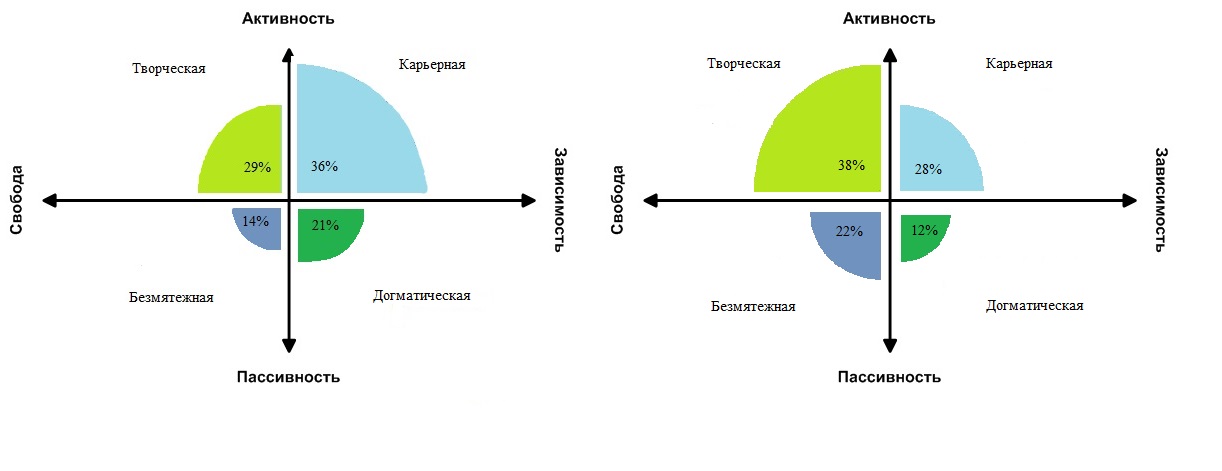 Доминирующей станет творческая среда, способствующая формированию активного и свободного ребёнка
ОБРАЗ ЖЕЛАЕМОГО РЕЗУЛЬТАТА
Увеличение показателей:
- широта 
- эмоциональность  
- осознаваемость
- когерентность
Список значимых продуктов по итогам реализации проекта
Новые локальные акты: приказы, положения, ООП, РП по предметам с интегрированием в них проектной технологии.
Обновленная пространственная среда: рекреации, зоны комфорта и коворкинга.
Дополнительные общеразвивающие программы, разработанные по материалах виртуальной школы «Вклад в будущее»
Серия сценариев внеурочных мероприятий, родительских собраний и тд., направленных на развитие компонентов ЛРОС.
Сетевые и социальные партнеры, взаимодействие с партнерами
муниципальное молодежное автономное учреждение
«Молодежный центр «Своё дело»

Краевое государственное бюджетное образовательное учреждение дополнительного образования «Красноярский краевой центр «Юннаты»

КГБПОУ «Красноярский колледж радиоэлектроники и информационных технологий»

КГБПОУ «Красноярский колледж отраслевых технологий и предпринимательства»
Образовательные события в рамках проекта
1. Проблемный семинар по теме ЛРОС и развитие ЛП для педагогов школы, январь 2021
2. Презентация проекта VUCA – НАВИГАТОР,  февраль 2021 
3. Открытие первой коворкинг-зоны, сентябрь 2021
4. Открытые уроки с применением новых технологий, октябрь 2021
КОНТУРЫ «ДОРОЖНОЙ КАРТЫ» ПРОЕКТА
2020-2021 гг.:
 экспертиза школьной среды
 разработка и запуск проекта
2022 год:
 реализация проекта
внесение изменений в локальные акты школы на  основе проекта ЛРОС
 преобразование предметно-пространственной среды
2023 год:
 реализация проекта
 обобщение и распространение опыта
РИСКИ ПРОЕКТА И СПОСОБЫ ИХ МИНИМИЗАЦИИ
Риски:
 расхождение в оценке ценностей родителей, детей, учителей
 замалчивание (сокрытие) педагогических трудностей

Способы минимизации или компенсации рисков:
 совместная деятельность (родители, дети, учителя) при реализации проектов, мероприятий, КТД.
 обсуждение и анализ совместных мероприятий, мотивация участников образовательного процесса на изменения
 установление обратной связи через анкетирование (педагоги)
ПРОЕКТЫ, КОТОРЫЕ БУДУТ
РЕАЛИЗОВАНЫ
Проект «Самоопределение детей в выборе профессии» 
 Проект «95-times» (пресс-центр школы)
 Детско-взрослый проект «Наш труд – во благо» 
 Клуб настольных игр «Калипсо»
 клуб «Юный психолог»
 Проект «Коворкинг-95»